Mini Passive Line Array Speaker
CPA205
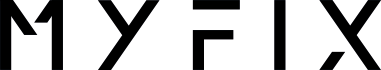 Professional Mini Passive Line Array Speaker System
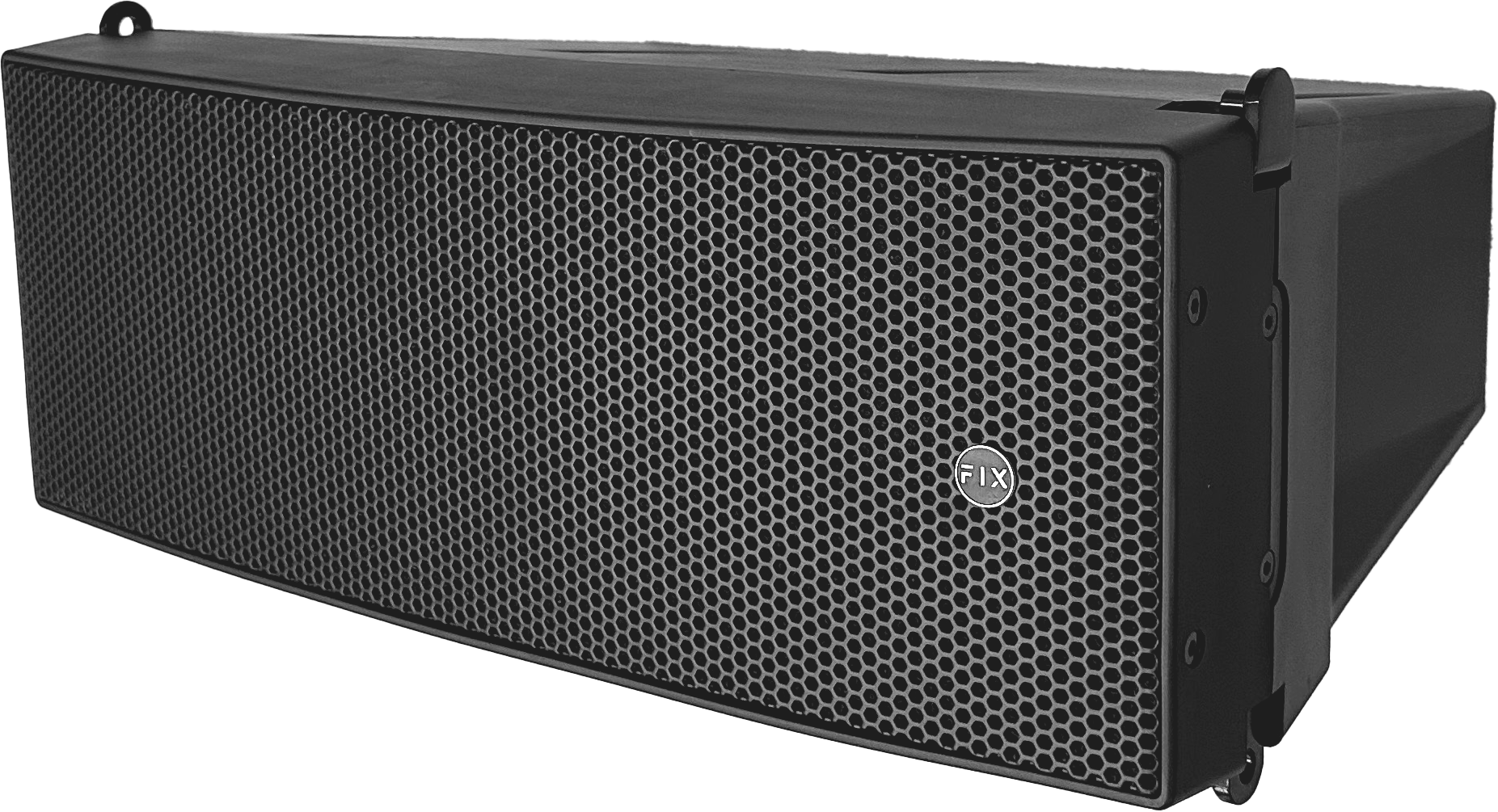 FEATURE
• 5” 2-way Mini Passive Line Array speaker
• 25mm 고온 저항성 보이스 코일 트위터와 5”x2 고감도(고온 저항성 보이스 코일) 우퍼 구성
• ABS 인클로저
• 다기능홀, 공연예술센터, 강당, 회의실에 적용가능
SPECIFICATION
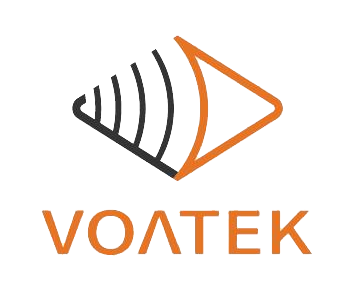 경기도 성남시 분당구 판교로 723(분당테크노파크) B동 604-2호  
TEL  : 031-709-1061 / FAX : 031-709-1062